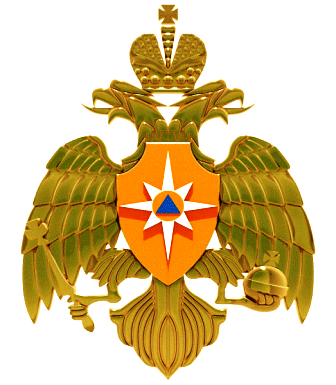 ПАСПОРТ
Единой дежурно-диспетчерской службы
Полысаевского городского округа
Кемеровской области – Кузбасса
РУКОВОДСТВО МУНИЦИПАЛЬНОГО ОБРАЗОВАНИЯ И ЕДДС
Глава администрации Полысаевского городского округа – 
председатель КЧС и ОПБ. 
Гильфанов Раис Миниахметович
тел: 8 (38456) 4-27-60
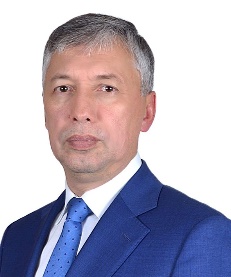 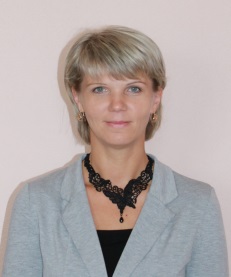 Первый заместитель главы администрации 
Березина Елена Григорьевна
тел: 8 (38456) 4-27-60
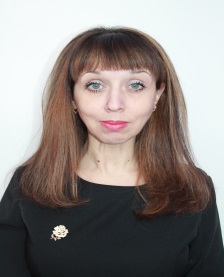 Начальник управления по делам ГО и ЧС 
Полысаевского городского округа
Шершнева Олеся Александровна
тел: 8 (38456) 4-53-85
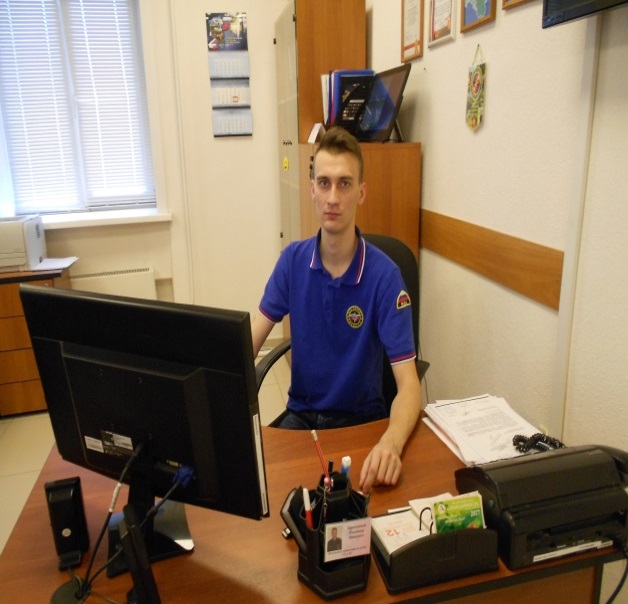 Директор МБУ «ЕДДС Полысаевского городского округа» 
Ивашов Кирилл Олегович
тел: 8 (38456) 4-55-33
2
КРАТКАЯ  ХАРАКТЕРИСТИКА ПОЛЫСАЕВСКОГО ГОРОДСКОГО ОКРУГА
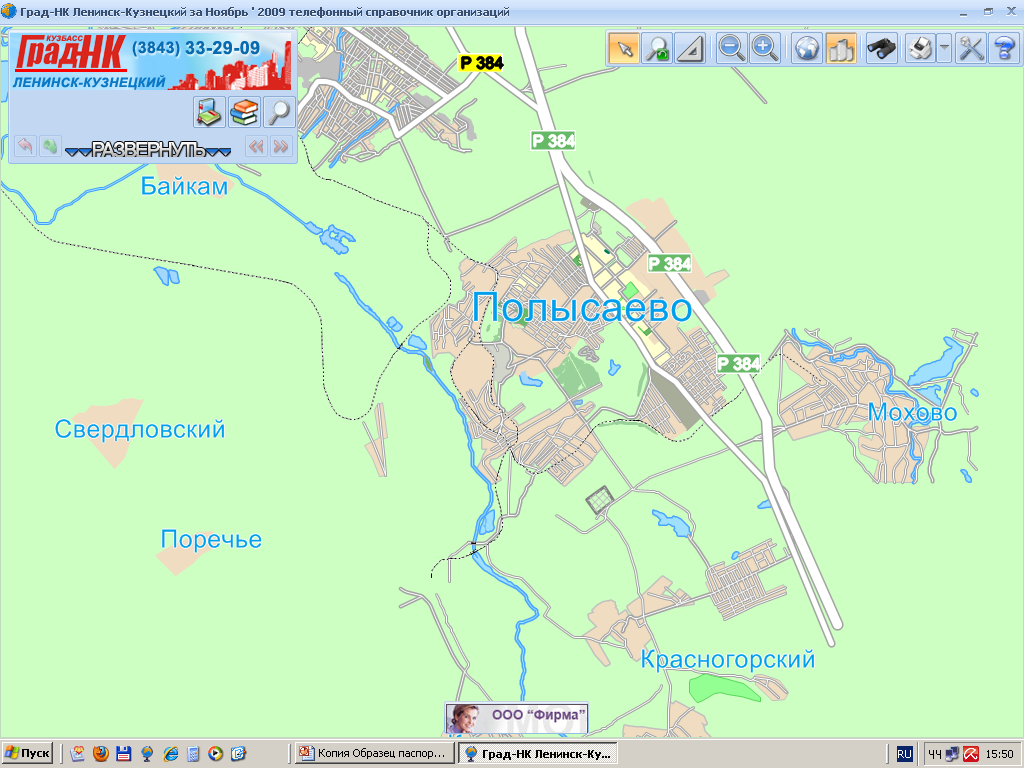 Потенциально опасные объекты: химически опасных – 0;
взрывопожароопасных – 8
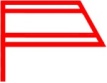 ГУ МЧС
Социально значимые объекты/в том числе с круглосуточным пребыванием людей: 
 общеобразовательные школы – 6;
 высшие учебные заведения – 0;
 детские сады – 10;
 учреждения здравоохранения – 1 (1 больница на 200 коек);
областного подчинения – 0;
театры – 0;
 музеи – 0;
 кинотеатры – 0;
 библиотеки – 2;
прочих – 7;
Объекты религиозного культа (храмы, монастыри) – 5 (православные христианские)
УГОЧС
КЧС и ОПБ
Полысаевский городской округ расположен в западной части Кемеровской области – Кузбасса, южнее города Ленинска-Кузнецкого, в центральной части Кузнецкой котловины, на правом берегу реки Иня. Рельеф представляет собой всхолмленную, расчлененную и размытую равнину. 
Город Полысаево является крупным угледобывающим промышленным центром страны.
На территории города функционируют 823 предприятия и учреждения
3
РАЗМЕЩЕНИЕ ЕДДСПОЛЫСАЕВСКОГО ГОРОДСКОГО ОКРУГА
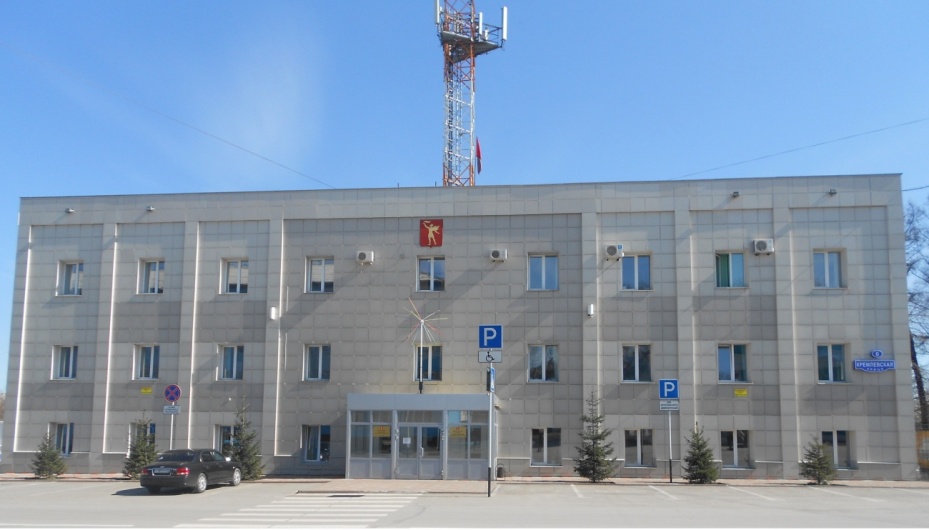 Адрес: 
Российская Федерация, 652560, 
Кемеровская область – Кузбасс,
г. Полысаево, ул. Кремлевская, 6, 
тел.: 8 (38456) 4-22-05, 
Факс: 8 (38456) 4-55-33
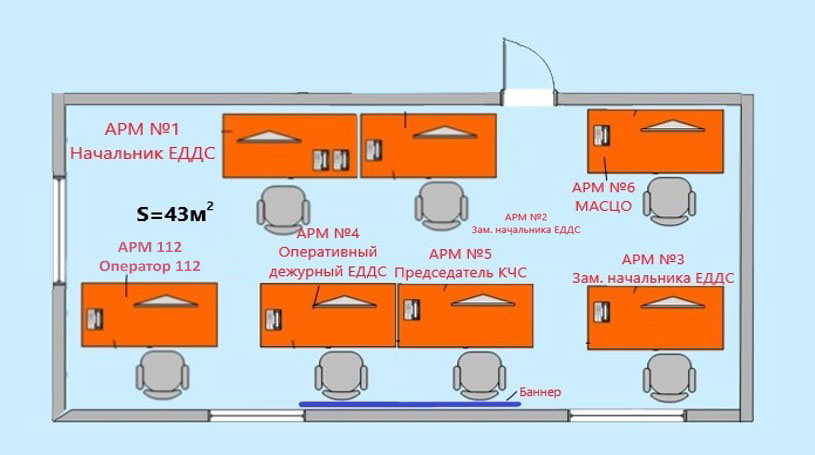 ЕДДС Полысаевского городского округа размещена 
на 1 этаже здания администрации.

Полезная площадь – 83 кв. м.
Площадь ЕДДС – 83 кв. м.
4
ОРГАНИЗАЦИОННО-ШТАТНАЯ СТРУКТУРАЕДДС ПОЛЫСАЕВСКОГО ГОРОДСКОГО ОКРУГА
5
ТЕХНИЧЕСКОЕ ОСНАЩЕНИЕЕДДС ПОЛЫСАЕВСКОГО ГОРОДСКОГО ОКРУГА
6
ПОТЕНЦИАЛЬНО ОПАСНЫЕ ОБЪЕКТЫ
АО «СУЭК-Кузбасс»  шахтоуправление «Комсомолец»» ПЕ Полысаевская
АО «Шахта Заречная» шахтоучасток «Октябрьский»
ПУК «Шахта Заречная»
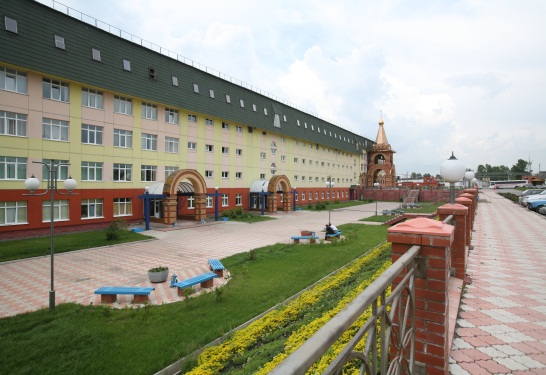 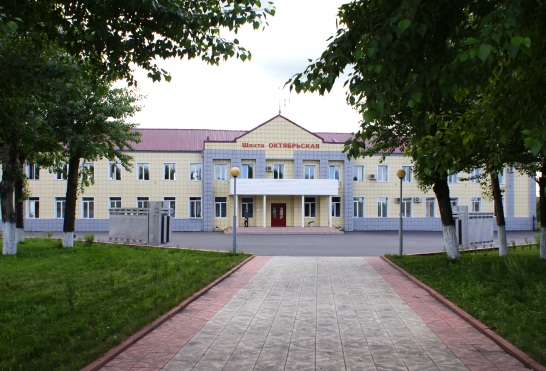 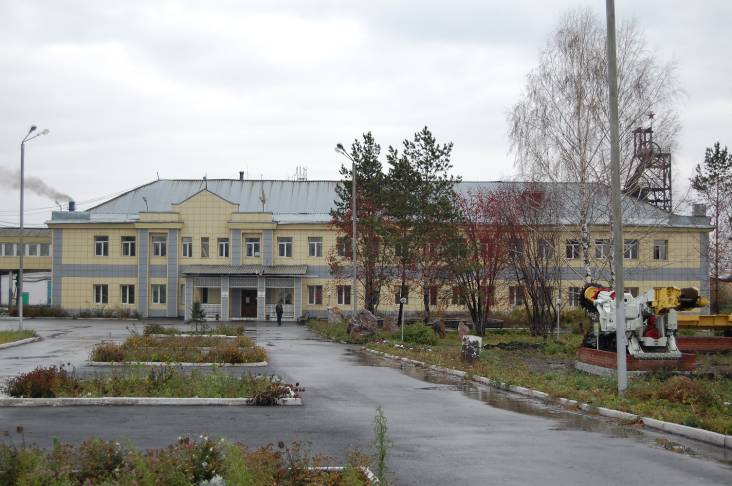 652560, Полысаево, 
ул. Макаренко, 2
652560, Полысаево, 
ул. Токарева, 1
652560, Полысаево, 
ул. Заречная, 1
Обогатительная фабрика «СПУТНИК» ПУК «Шахты Заречная»
Котельная ППШ ООО «ЛКС»
ГАУЗ  ККЦОЗШ
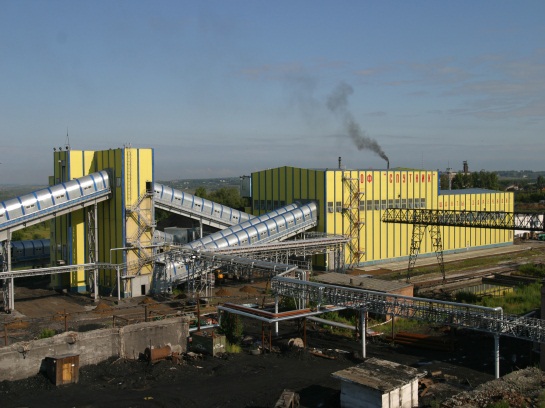 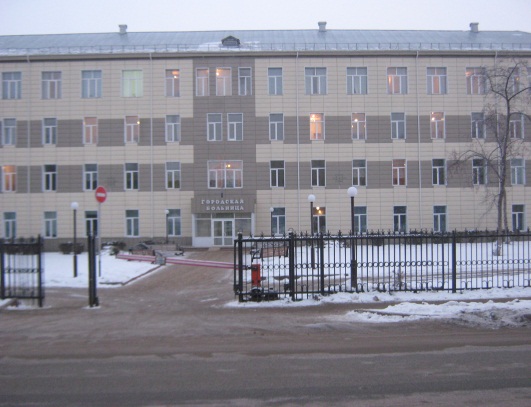 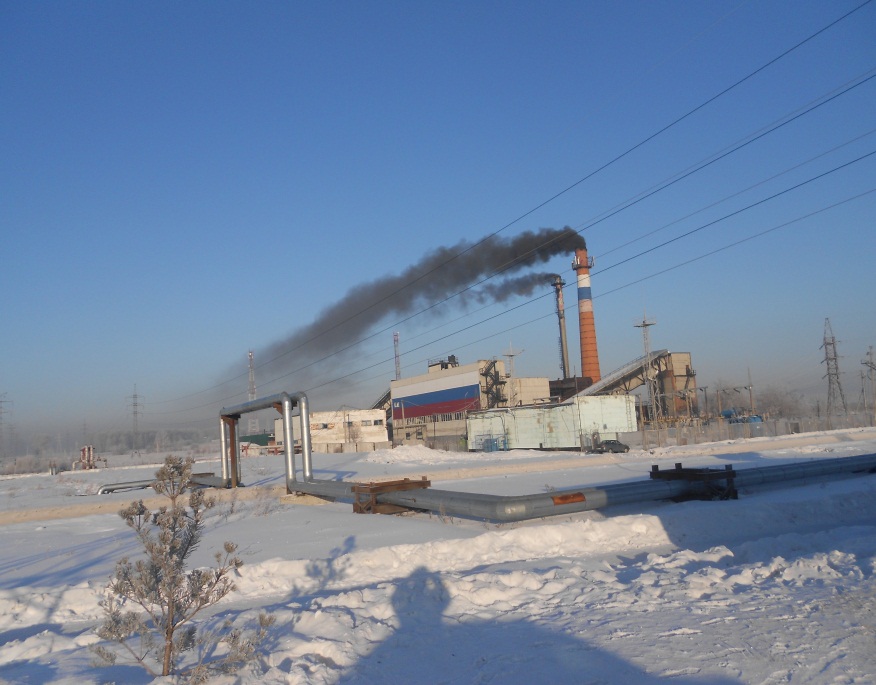 652560, Полысаево, 
ул. Читинская, 90
652560, Полысаево, 
ул. Космонавтов, 86
652560, Полысаево, 
ул. Заречная, 1
7
СВЕДЕНИЯ О ЧРЕЗВЫЧАЙНЫХ СИТУАЦИЯХ, 
ПРОИЗОШЕДШИХ НА ТЕРРИТОРИИ  
ПОЛЫСАЕВСКОГО ГОРОДСКОГО ОКРУГА В ПЕРИОД 2018 - 2021 ГОДА
В период 2018-2022 года на территории Полысаевского городского округа чрезвычайных ситуаций не произошло. 
техногенные ЧС – 0; 
природные ЧС – 0; 
биолого-социальные ЧС – 0.
8
РАБОЧИЕ МЕСТА ПЕРСОНАЛА ДЕЖУРНОЙ СМЕНЫ
ЕДДС ПОЛЫСАЕВСКОГО ГОРОДСКОГО ОКРУГА
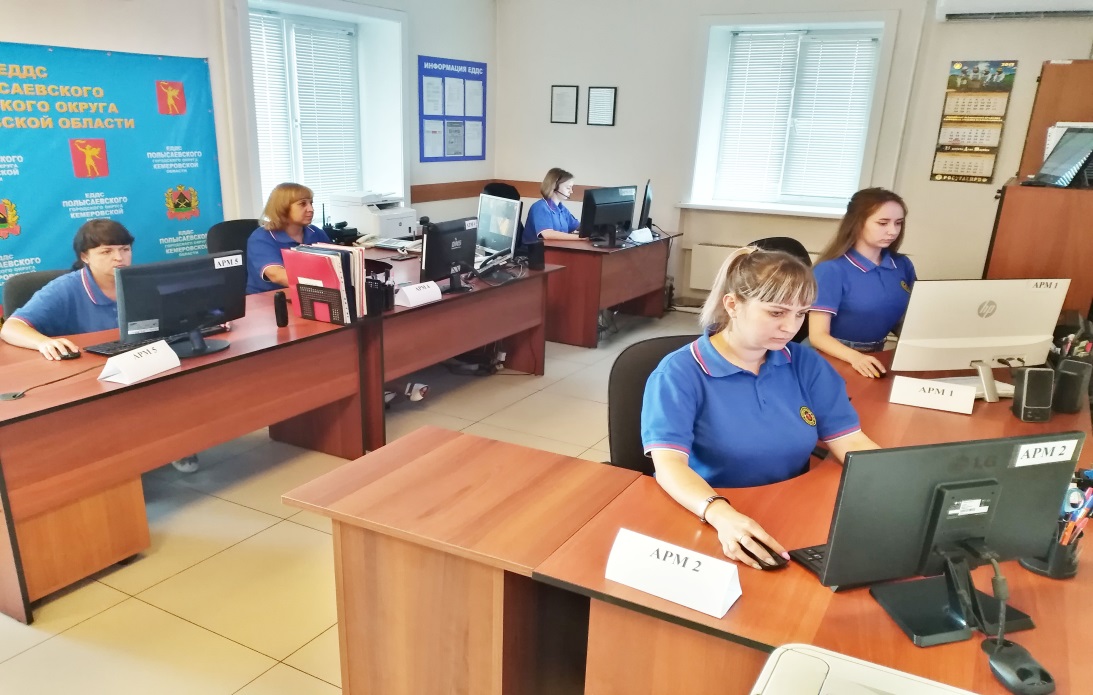 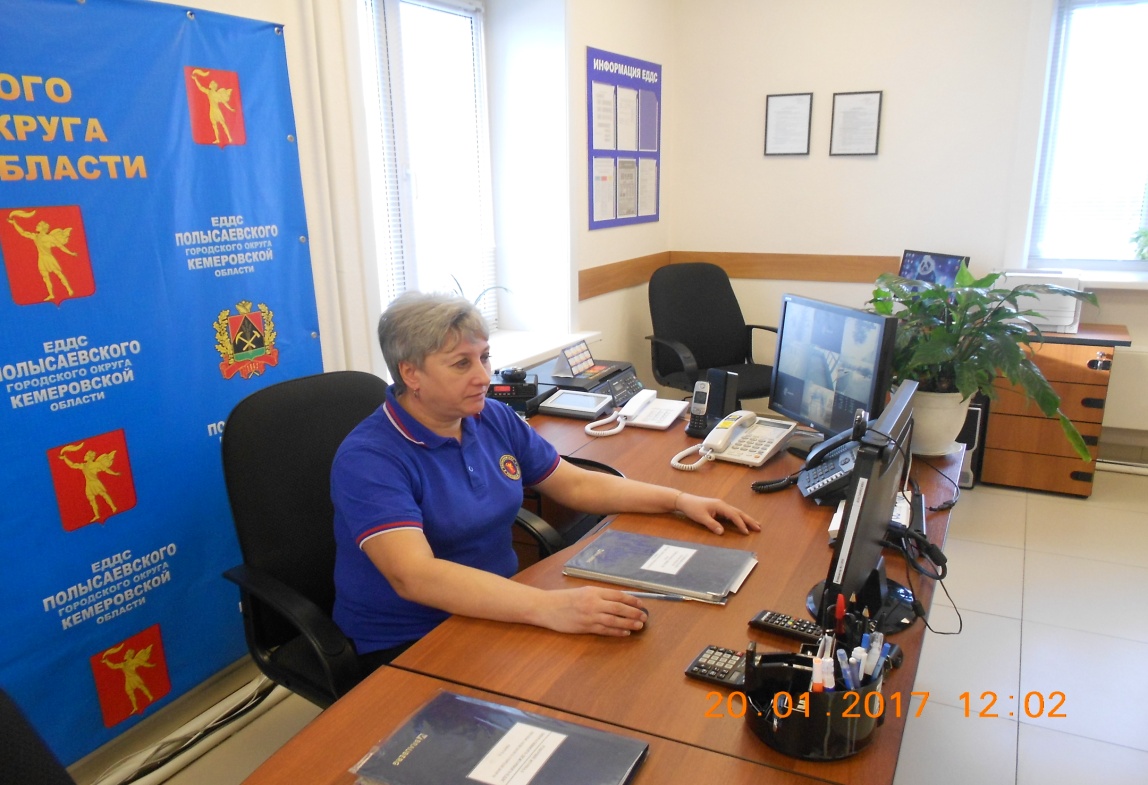 Рабочее место оперативного дежурного ЕДДС
Рабочий кабинет ЕДДС
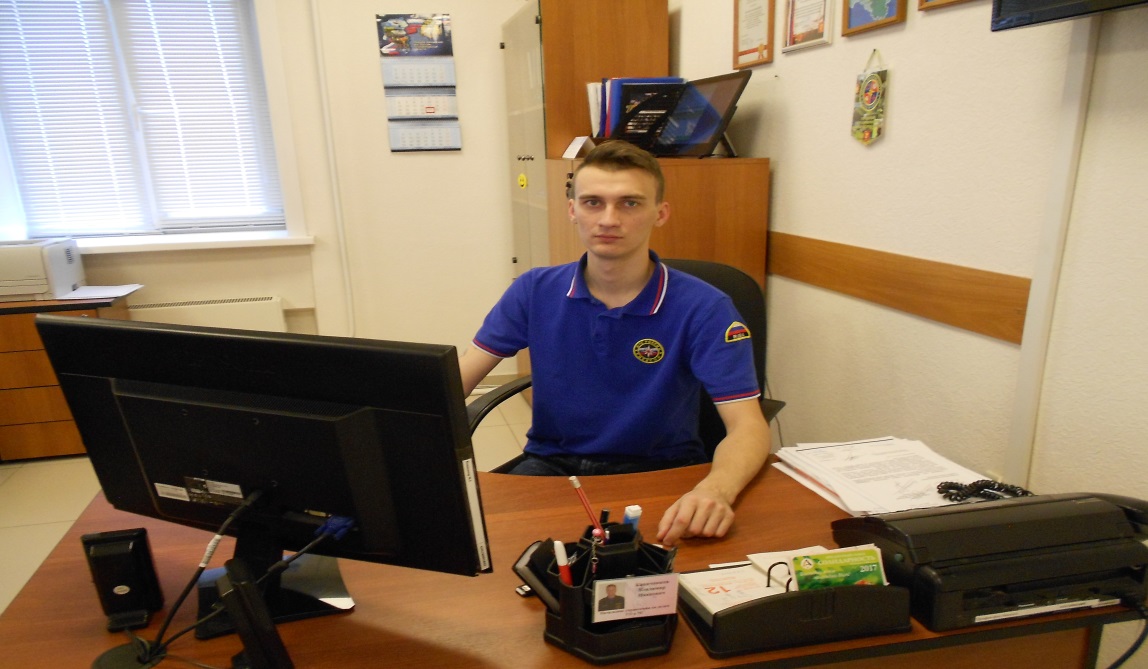 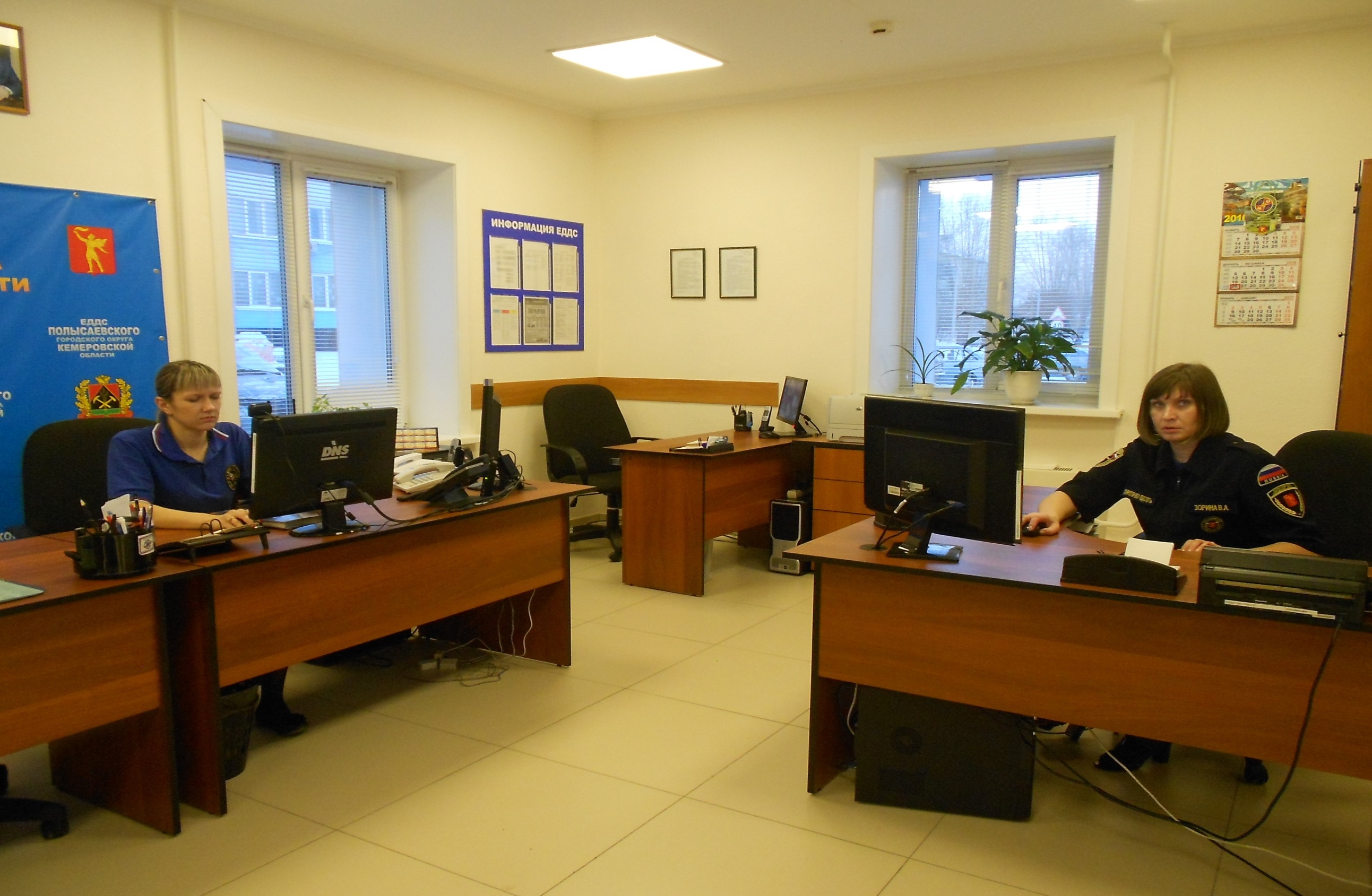 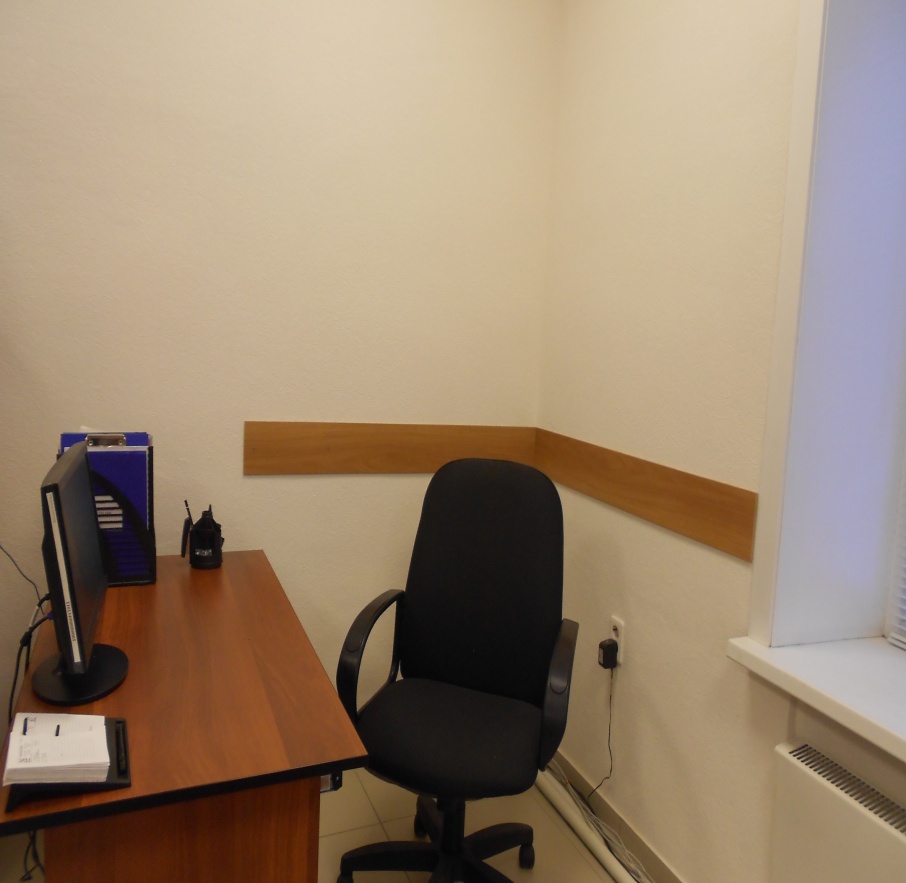 Рабочее место директора ЕДДС
Рабочие места зам. директора  ЕДДС
9